Unit 6　Be a Champion！
Don’t Fall，Danny!
WWW.PPT818.COM
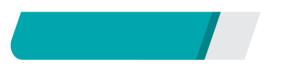 课前自主预习
Lesson 31　Don’t Fall，Danny!
冠军
relative
Lesson 31　Don’t Fall，Danny!
一只脚站立
把……放下来
break a world record
set a new world record
Lesson 31　Don’t Fall，Danny!
is 	      coming
for 	     more     than
That’s		               of
more 	    important 	      than
Lesson 31　Don’t Fall，Danny!
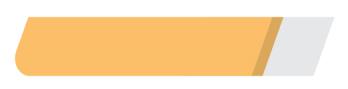 课堂互动探究
词汇点睛
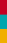 ● 	set a new world record 创造一项新的世界纪录
[观察] I want to set a new world record.
我想要创造一项新的世界纪录。
Lesson 31　Don’t Fall，Danny!
[点拨] record在此处作名词，意为“________”，常见搭配：set a record创造一项纪录；keep/hold a record保持一项纪录；break a record打破一项纪录
He broke a school record last year.去年他破了一项校纪录。
纪录
Lesson 31　Don’t Fall，Danny!
活学活用
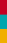 根据汉语意思完成句子
(1)谁创造了这项新纪录？
     Who ________ the new ________？
(2)保持一项世界纪录很难。
     It's hard to ________ a ________ ________．
set	        	   record
record
keep/hold    world
Lesson 31　Don’t Fall，Danny!
句型透视
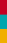 ●1　I have been standing on one foot for more than three minutes. 
 我一只脚站立已经超过三分钟了。
[探究] “have been standing”是现在完成进行时态，其结构是“have/has been＋doing”。它表示从过去某一时间开始，一直到现在仍在进行或刚刚完成的动作。现在完成进行时强调进行的过程，也可表示以前反复发生的动作。例如：
What have you been doing all these years？
这些年来你一直在做什么？
Lesson 31　Don’t Fall，Danny!
活学活用
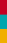 1．Jack's mother and my mother ________ together since they came
      to the company.
       A．have been working
       B．worked
       C．are working
       D．work
A
Lesson 31　Don’t Fall，Danny!
句型透视
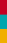 ●2　In seven hours and fifty-­seven minutes, you'll be the champion! 在7小时57分之后，你将会成为冠军！
[探究] in是介词，意为“在(一段时间)之后”，常用于_________时。对“in＋时间段”提问要用__________。例如：I'll be with you in a minute. 一分钟后我就到你那儿。The result will be announced in two weeks' time.结果将于两周后宣布。
一般将来
how soon
[拓展] 若要表达在过去“多长时间以后”，常用“after＋一段时间”或“一段时间＋later”。
Lesson 31　Don’t Fall，Danny!
活学活用
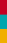 B
2．2017·滨州—Thanks ________ our government, we can play sports on the new playground next week.
      —That's for sure! And we'll have a sports meeting ________ one month.
      A. for; in　	      B. to; in
      C. for; after  	      D. to; after